1mm dual pol receivers
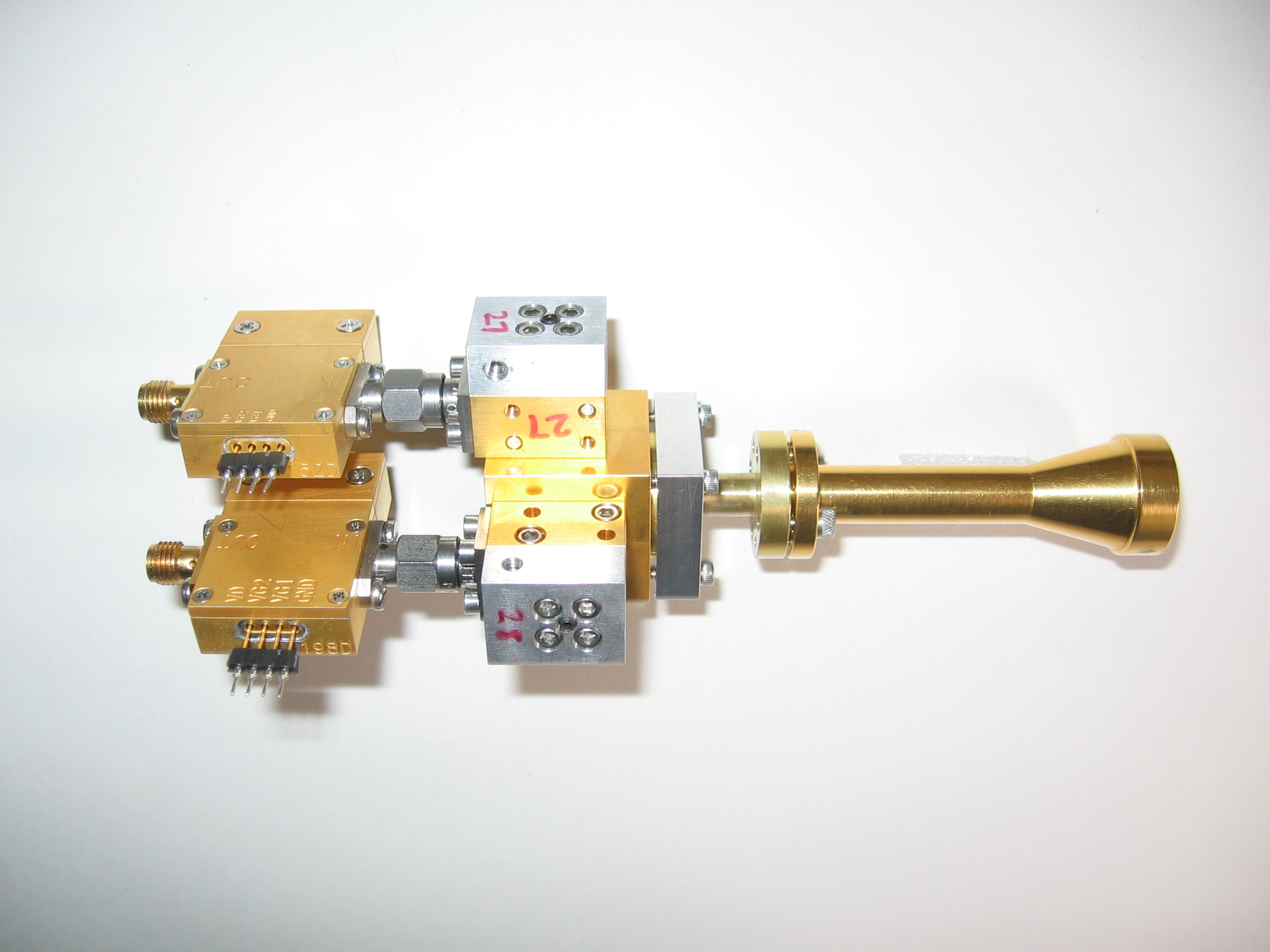 SIS mixers – use ALMA band 6 devices purchased from UVa
orthomode transducer
circular polarizer
WBA13 I.F. amplifiers (1-9 GHz)
from Sandy Weinreb, Caltech
turnstile junction OMT
Navarrini & Plambeck 2006, IEEE-MTT, 54, 272-277
[Speaker Notes: The OMT is based on a turnstile junction and 2 power combiners  - this design was worked out by Alessandro Navarrini when he was a postdoc in Berkeley.
It looks pretty intimidating to make, but it’s not as bad as it looks .  The waveguides are all split down the middle, so what you have do do is to machine 4 blocks of metal and bolt them together.]
waveguide circular polarizer
λ/2 retarder
 at 15°
λ/4 retarder
 at 74.5°
X, Y  converted to R ,L
leakage for 1, 2, 3 section polarizers
leakages computed with random machining errors (±0.0003’’, ±0.2°)
2-sections
3-sections
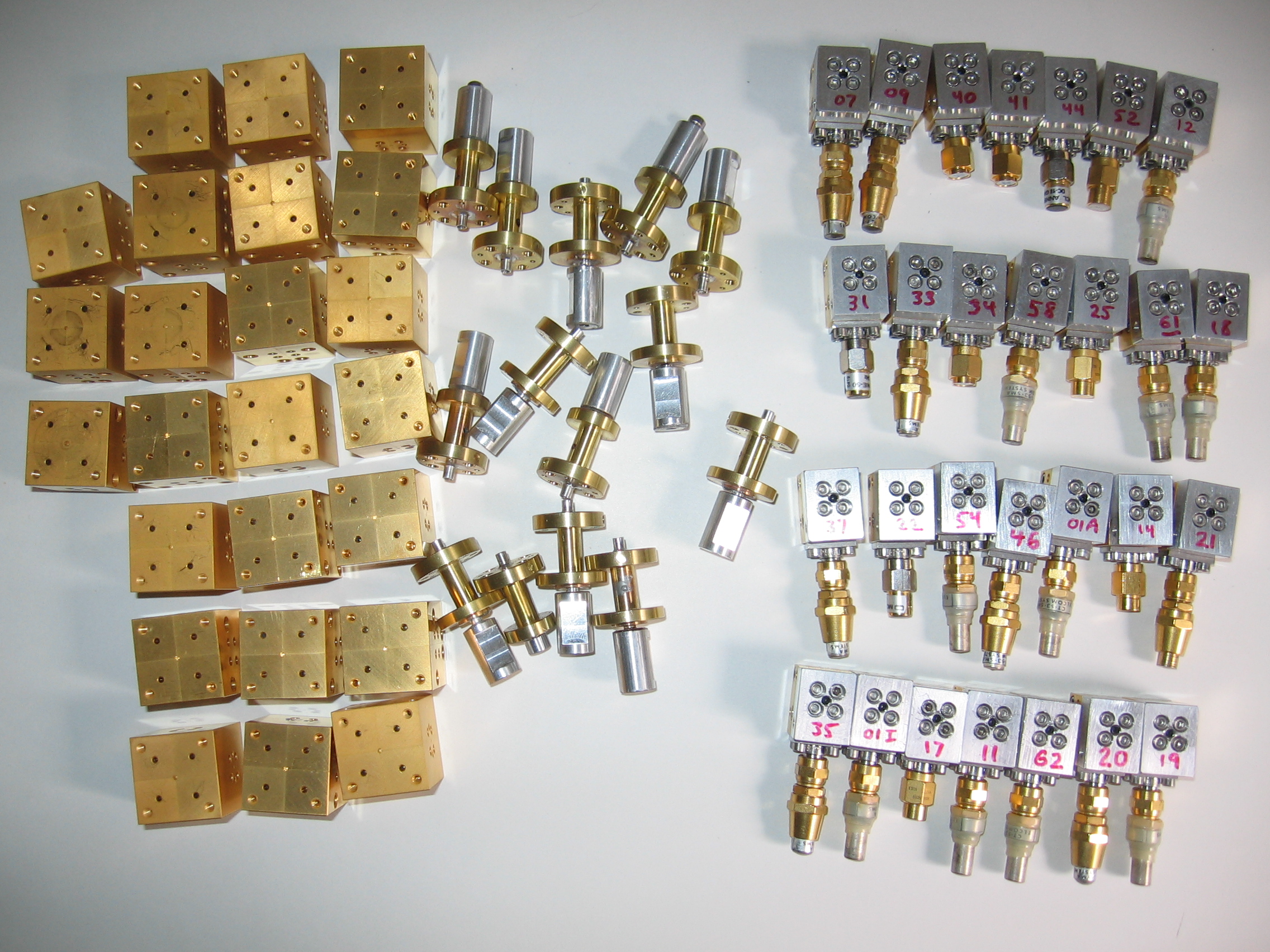 student involvement
Dustin Madison  (Berkeley undergrad, B.S. Physics 2007, now a grad student at Cornell) – SIS mixer tests and much more
Chat Hull (current Astronomy grad student) – OMT tests; commissioning, dust polarization in star formation regions
single quarter wave plate retarder
Poincaré sphere
ellipticity at 3 frequencies
(adapted from John Kovac PhD thesis)
half wave + quarter wave retarder broadens bandwidth
ellipticity at 3 frequencies
(adapted fom John Kovac PhD thesis)
DSB receiver temperatures
OMT resonances